Seattle RotaryCOVID-19 Banking Industry Update
Presented By: Jack Heath & Kevin Blair
PPP Summary
Stimulus 1 (April 3, 2020)
$349 Billion 
Exhausted in 13 Days (April 16, 2020)
Stimulus 2 (April 27, 2020)
$349 Billion 
Total - $669 Billion
Funds Distributed as of May 16, 2020
Washington – 90,505 Loans – Totaling $12.1 Billion
Oregon – 55,882 Loans – Totaling $6.8 Billion
Idaho – 28,125 Loans – Totaling $2.6 Billion
The process has been fluid!  Guidance continues to be released:
SBA Additional Interim Final Rule Post Dates
April 3, 2020
April 14, 2020
April 24, 2020
April 28, 2020
April 30, 2020
May 5, 2020
May 8, 2020
May 13, 2020
May 14, 2020
May 18, 2020
May 20, 2020
Department of the Treasury Additional Interim Final Rule Post Dates
April 27, 2020
PPP Repayment Timeline
Submit to Bank – 60 Days to Review
Bank Submits to SBA – 90 Days to Review
Funding – 15 Days from Approval 
Some Key Changes Before Congress
Increase period for expenses from 8 to 16 weeks
Eliminate 75% / 25% Limitation 
Things to Do:
Contact your congressional representative 
Keep detailed records for reimbursement and deploy PPP funds for intended propose
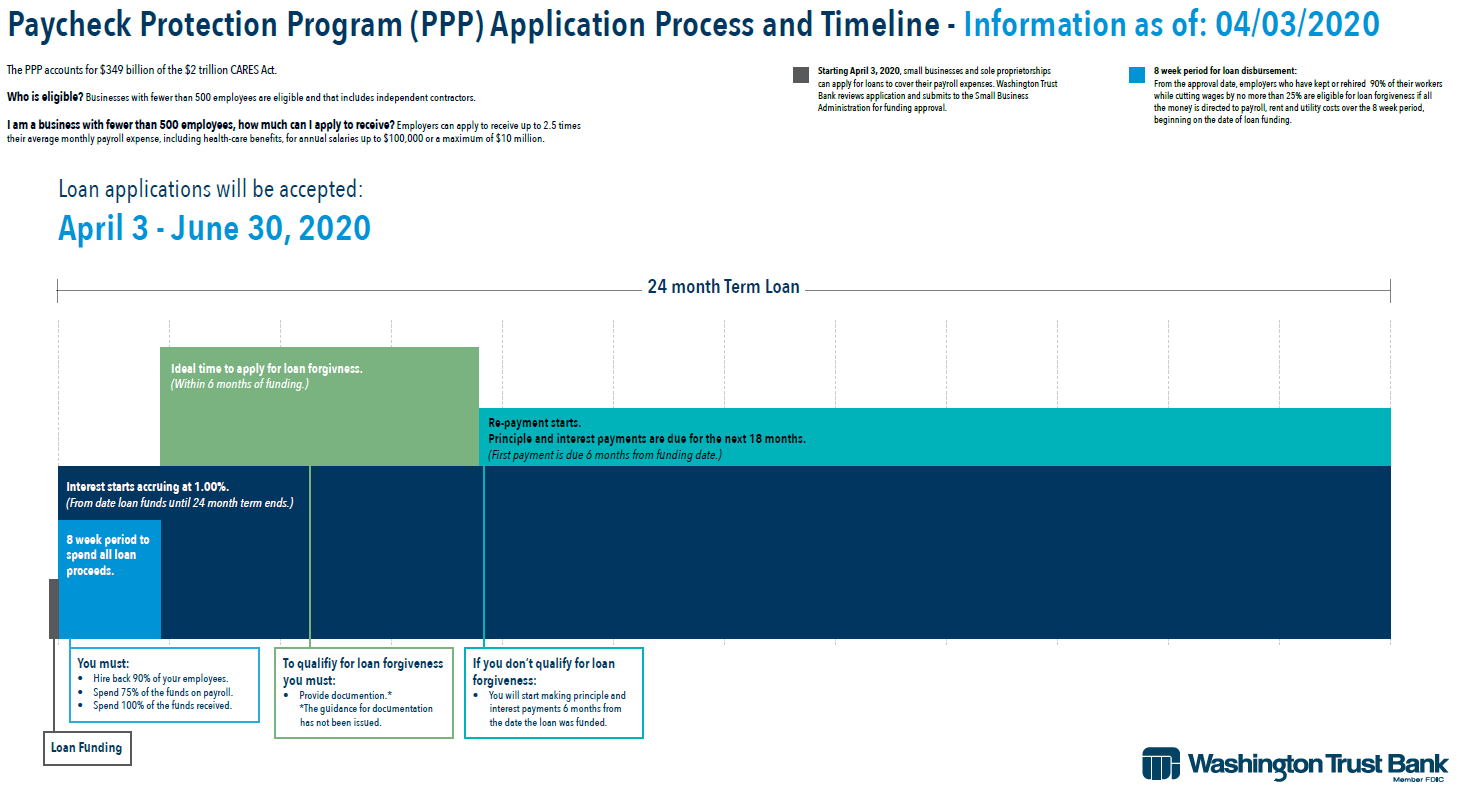 Banking Industry
Industry Comes into COVID-19 Strong
An impressive, 600 bps, multi-decade capital build
2019 earnings near all-time high at $233 billion
Industry Comes into COVID-19 Strong
Credit quality can spike, but current loan payment performance is excellent
Industry ROE 
healthy at > 10.00%
Industry No Stranger to Difficult Times
The Thrift Crisis (late 1980’s):
1,100 thrifts failed
Black Monday (October 1987):
Stock market crash…Down 22% in one day
Long Term Capital Management (1998): 
Collapse nearly brings down global financial system
The Tech Crash (2000):  
Dot.Com bubble bursts
NASDAQ down 80% in 18 months
9/11:
Terrorism compounds the tech crash
The Great Recession:
Global central banks deploy experimental monetary policies
Negative interest rates turn finance world upside down 
COVID-19 Pandemic
Full impact TBD…
What is different in this Pandemic?
Strong Economy entering the “stay at home” order
Not driven by structural issues like 2017-2019 - driven by a Virus (Covid-19) a Black Swan Event
Strong Sectors
Residential Real Estate	
Unprecedented Sectors Shut Down
Transportation – Airlines / Amtrak / Hertz
Hospitality – Hotels & Restaurants
TSA Passenger Traffic2019 vs 2020
The response to the virus is an accelerant to the “fire” of trends that were already developing. All of the below items were existing trends that have simply accelerated due to the virus response. 
Work from Home / Virtual Meetings
“Hoteling” of Office Space
Impact on commercial office occupancy in the short & long term
Out-Migration from expensive cities, In-Migration to cheaper cities
Concerns with density
Survey by Zillow:
75% of respondents would prefer to work from home
66% of respondents said they would move to a less expensive city if their employer allowed them to work from home full time
24% of respondents said the social distancing may drive them to move to a less populated area
Ripple Effect From Accelerant
Large Retailer Bankruptcies
How fast will “reopening” occur
Cities innovate with sidewalks/alleys/streets/seating capacity 
Fiscal Stimulus Impact
Rate Cuts
Low Rate Environment – threat of negative rates
Rates Always a Challenge…Prime
COVID-19
Rates Always a Challenge…10-Year UST
2020
1984
Have we done enough?  Historical Indicators may not provide good visibility into recovery:
Unemployment  Benefits Supplement – enough support to consumer to allow for a quicker recovery?
Commercial and Consumer Loan Deferrals
Consumer Confidence (See Graph on Next Slide)
Consumer Confidence
Complexity of Re-entry – How fast can we recover?
The ability of Small Businesses to Utilize PPP Fund
Consumer Behavior
Open Table (Reservations)
Retail Foot Traffic Trends
How Human Emotion & Psychology Impact Consumer Confidence
Long Term
Risk of Second Wave
Impact of Cost of Stimulus and Impact on Nation Debt
Q & A
Thank You